Addressing Social Isolation In Seniors:  Statewide Initiative
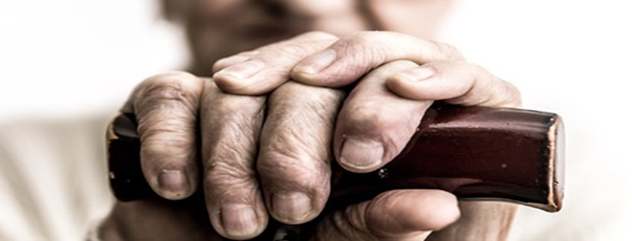 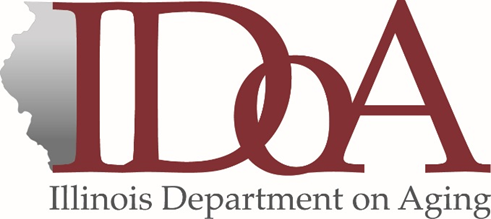 [Speaker Notes: America’s oldest citizens are interesting and inspiring people. They are our history, our teachers, and our wisdom keepers. Each of us knows a senior who has impacted our lives for the better. However, many seniors feel isolated, alone and unimportant. As our senior population explodes in the coming years, the problem of social isolation will too.]
Social Isolation “Triggers”
Geography
Living Alone
Low Income
Limited Transportation
[Speaker Notes: Living Alone
Geography:  rural, high crime, moving away from friend/family.  Neighborhood deterioration breeds mistrust and social isolation.  
Low income
Limited Transportation:  rural, etc]
Risk Factors for Social Isolation
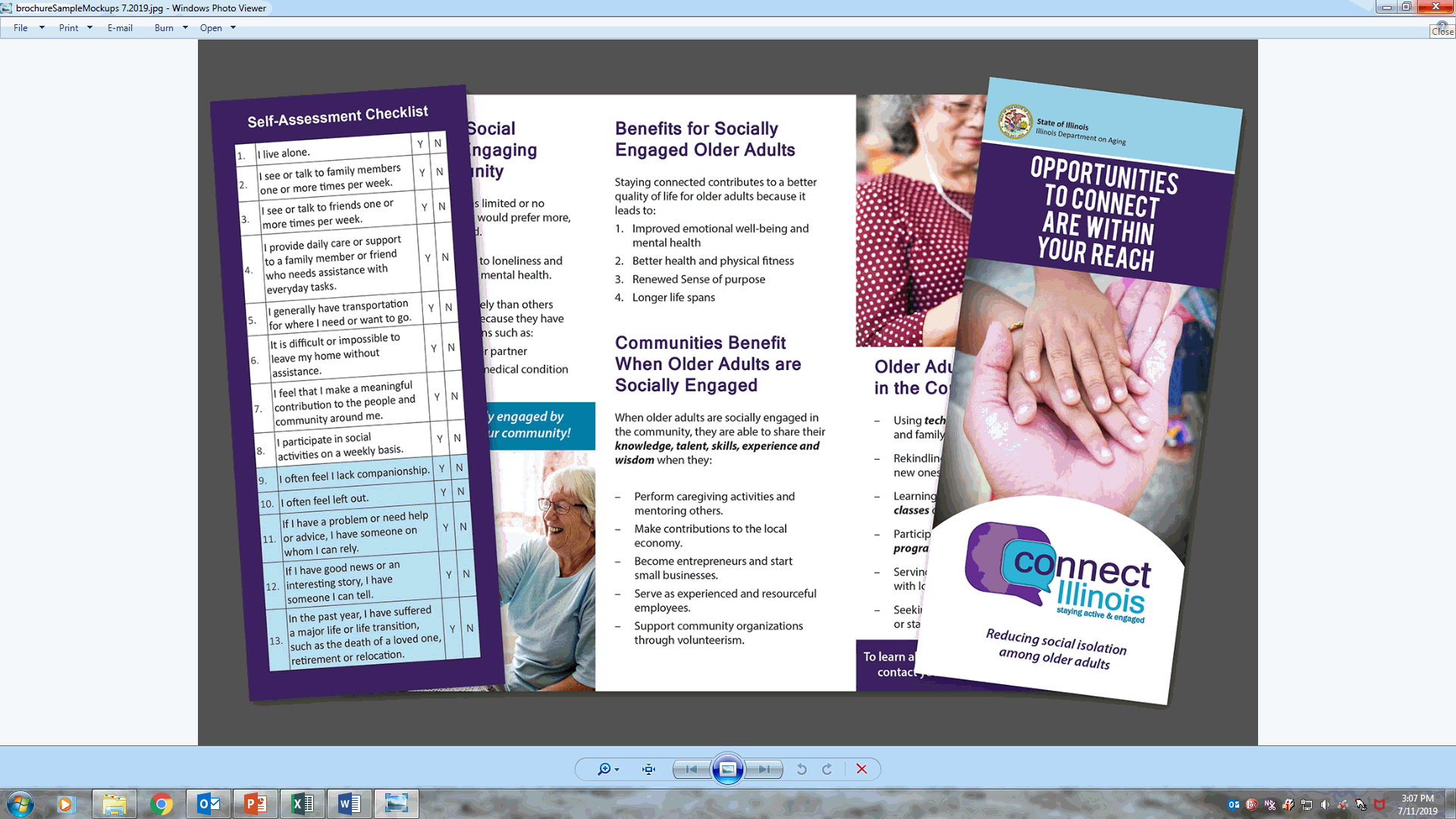 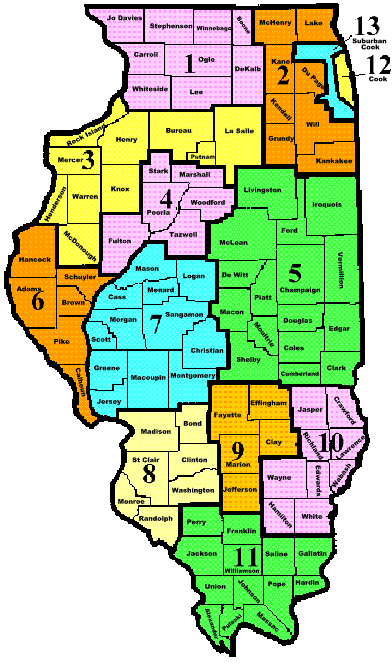 PSA 01 - Northwestern Illinois AAA – Rockford
Friendly visitor
Telephone reassurance
Remote communication and technology
Caregiver Services
Volunteer recruiting
PSA 02 - Northeastern Illinois AAA – Lombard
Breakfast collaboratives with community partners
Friendly Visitor
Telephone Reassurance
RSVP Collaborative
PSA 03 - Western Illinois AAA - Rock Island
Expand Matter of Balance program
Living and Learning Workshops
Telephone Reassurance
Collaboration with HDM providers 
Activities such as Agetastic games at Congregate Meal sites
Transportation
PSA 04 - Central Illinois AAA – Peoria
Initiatives with HDM and Congregate Meal providers
Transportation
Friendly Visitor
Telephone Reassurance
Expand CDSM and Matter of Balance
Intergenerational Activities (Back to School picnic, Celebrating Generations, Grandparents Raising Grandchildren holiday parties)
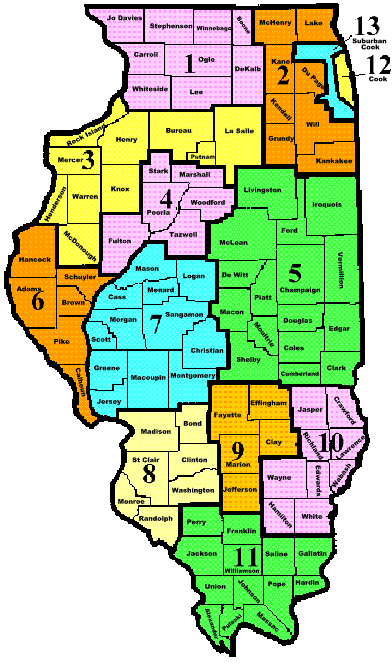 PSA 05 - East Central Illinois AAA – Bloomington
 Friendly visitor
Telephone reassurance
Remote communication and technology
Caregiver Services
Volunteer recruiting
PSA 06 - West Central Illinois AAA – Quincy
Collaboration with HDM providers
Friendly Visitor
Collaborate with RSVP
Scheduled activities
PSA 07 - AAA for Lincolnland, Inc. - Springfield
Aging Mastery Program
Social Isolation Task Force
RSVP Wellness Checks
Friendly visit/phone calls
Transportation
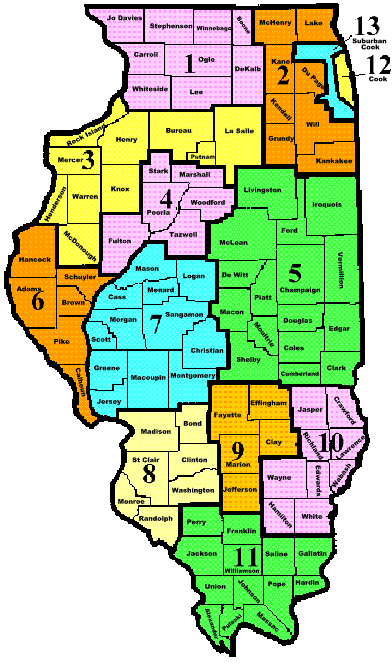 PSA 08 - AgeSmart Community Resources - O’Fallon
Experience First /Senior Skip Day (Greenville College and nutrition providers) Intergenerational Connection
Music Performance Trust Fund/MusicianFest
Telephone Reassurance
Senior Center Without Walls
Brighten the Block
PSA 09 - Midland AAA - Centralia
 Friendly visitor
Telephone reassurance
Remote communication and technology
Caregiver Services
Volunteer recruiting
PSA 10 - Southeastern Illinois AAA, Inc. - Mt. Carmel
Collaboration with HDM providers
Friendly Visitor
Collaborate with RSVP
Scheduled activities
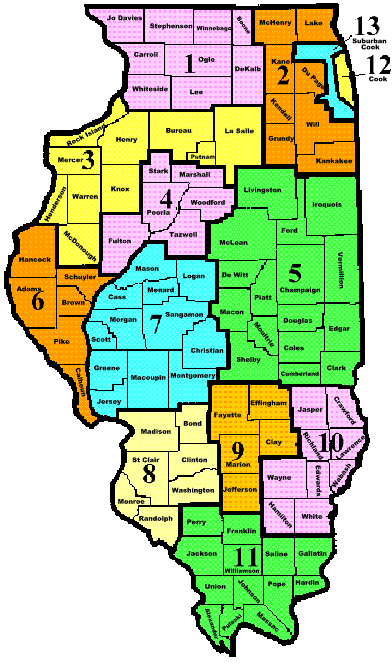 PSA 11 - Egyptian AAA, Inc. - Carterville
Telephone Reassurance
Friendly Visitor
Healthy Ideas (anti-depression counseling)
Social Media (FB, Twitter and Instagram)
Take Care of Your Health
Utilize RSVP
PSA 12 - Senior Services AAA - Chicago Dept. of 
Family & Support Services
Chicago Fitness Plus
Collaboration with HDM providers
Senior Centers
Caregiver Support
Crisis Intervention
Remote Communication/Technology
PSA 13 - AgeOptions, Inc. - Oak Park
Telephone Reassurance
Friendly Visitor
Healthy Ideas (anti-depression counseling)
Social Media (FB, Twitter and Instagram)
Take Care of Your Health
Utilize RSVP
Alzheimer’s Disease and Related Dementia Initiative
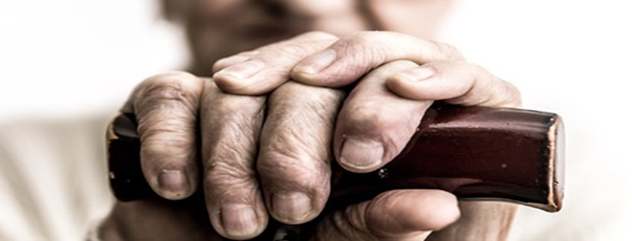 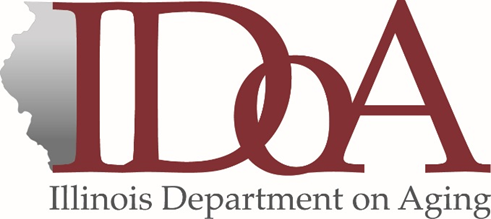 Illinois Alzheimer’s Disease Statistics
alz.org/media/Documents/illinois-brfss-caregiving-2016
Twice as likely to have physical or psychological problems.

More than twice as likely to use medications for mood or nerves.

At much higher risk of social isolation.

Only half as likely to use health care.
As compared to other caregivers,Caregivers of Persons with Dementia are:
The Savvy Caregiver Trainer’s Manual, p. 33
Services Funded under the ADRD Initiative
Evidence-Based Educational Programs for Caregivers

Savvy Caregiver
Stress Busting for Caregivers
Supportive Gap Filling Services
Increase Caregiver’s Skill and Knowledge for Caregiving.

Reduce the Potential Adverse Impacts of Caregiving.

Help Caregiver’s Develop More Effective Strategies for Caregiving and Decision-Making.

Improve Caregiver’s Self-Care Skills.

Increase Involvement of Families and Other Resources.
Savvy Caregiver Objectives
The Savvy Caregiver Trainer’s Manual, p. 23
Stress Busting for Caregivers Objectives
To improve the quality of life of family caregivers who provide care for people Alzheimer’s disease and other dementias.

Help caregivers manage their stress and cope better with their lives.
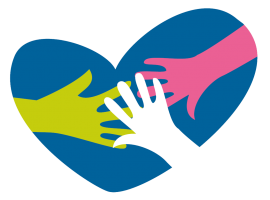 Stress Busting for Caregivers Facilitator’s Manual, p. 4
Supportive Gap Filling Services for Persons with Dementia and Their Caregiver